From Mirin , Kaycie , Mia , Halle and Cara
Rights Respecting
11/22/2023
Sample Footer Text
1
What is rights respecting?
Rights respecting is about is all about children’s rights so here is a picture of all of these rights.
This Photo by Unknown Author is licensed under CC BY-SA-NC
Today we are going to talk about the right 12 , 2 , 13 and 19
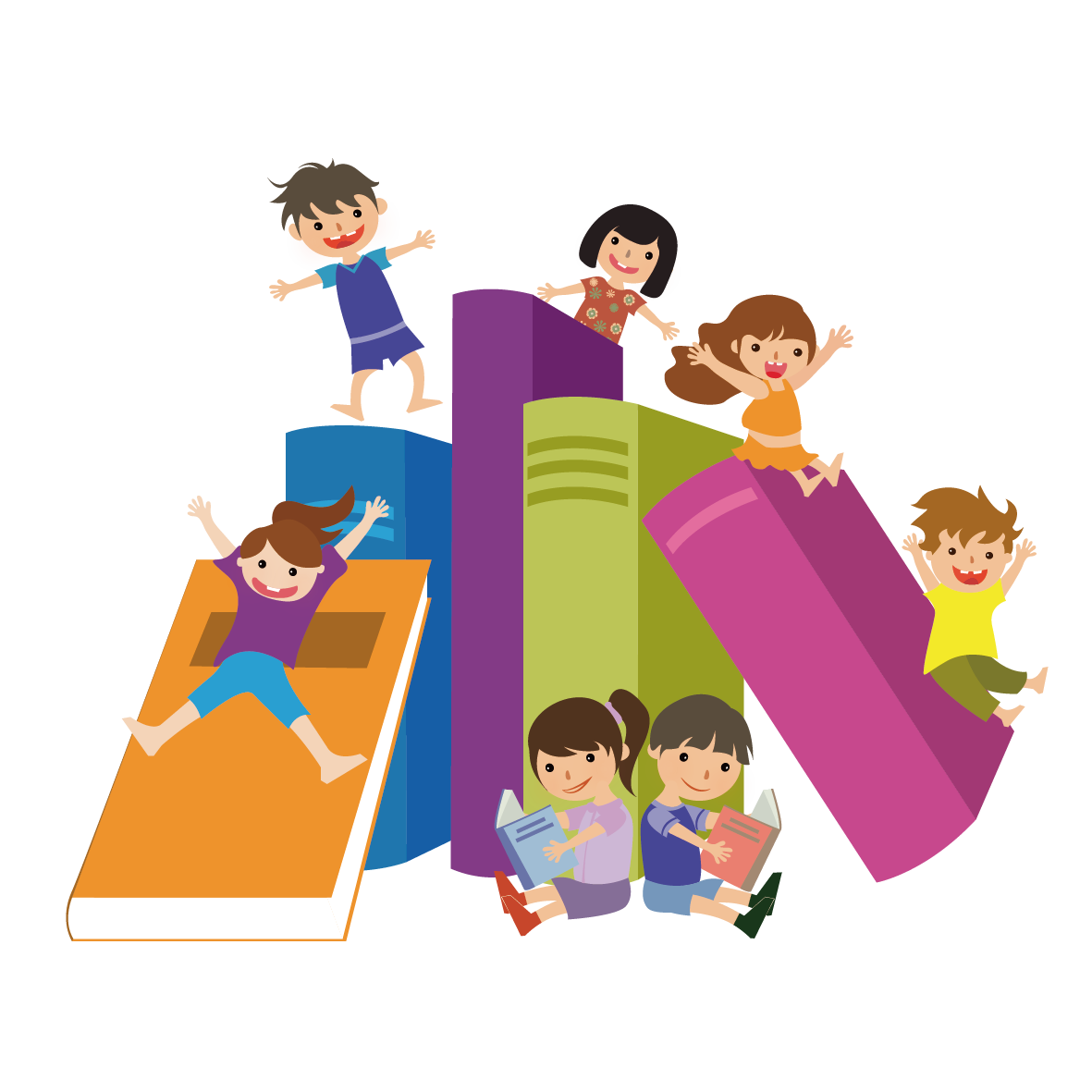 The right 12 is Every child has the right to have a say in all matters affecting them , and to have their views taken seriously.
This Photo by Unknown Author is licensed under CC BY-NC
Article 2
Article 2 is The Convention applies to everyone: whatever their race , religion or abilities , whatever they think or say , whatever type of family they come from.
Article 13
Every child must be free to say what they think and to seek and receive all kinds of information , as long as it is within the law.
What are we trying to achieve ?
We have been trying to achieve gold with miss Hayworth this term.
This Photo by Unknown Author is licensed under CC BY-NC
Video
Here is a video about rights respecting
Thank you for listening
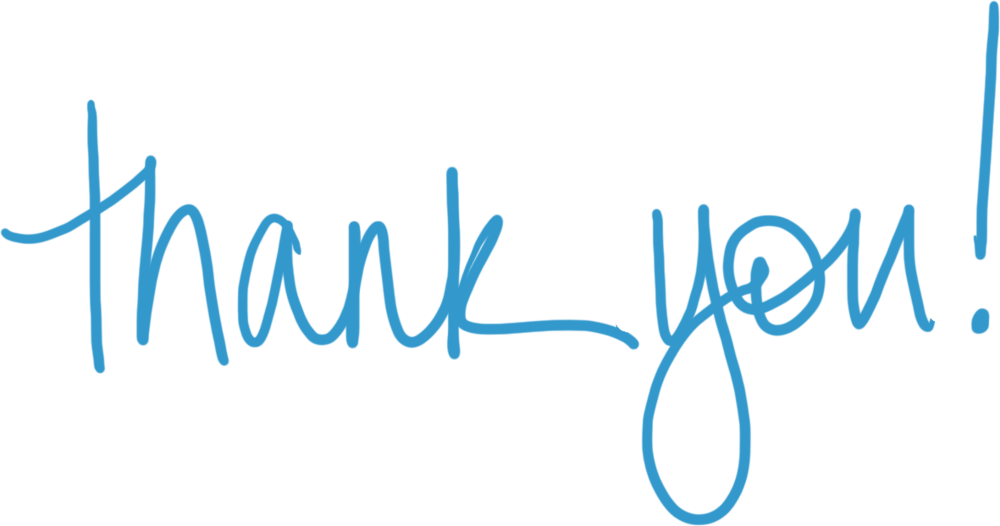 This Photo by Unknown author is licensed under CC BY-NC.